Supply Chain Management
Supply Chain
All facilities, functions, activities, associated with  flow and transformation of goods and services from raw materials to  customer, as well as the associated information flows
An integrated group of processes to “source,” “make,” and “deliver” products
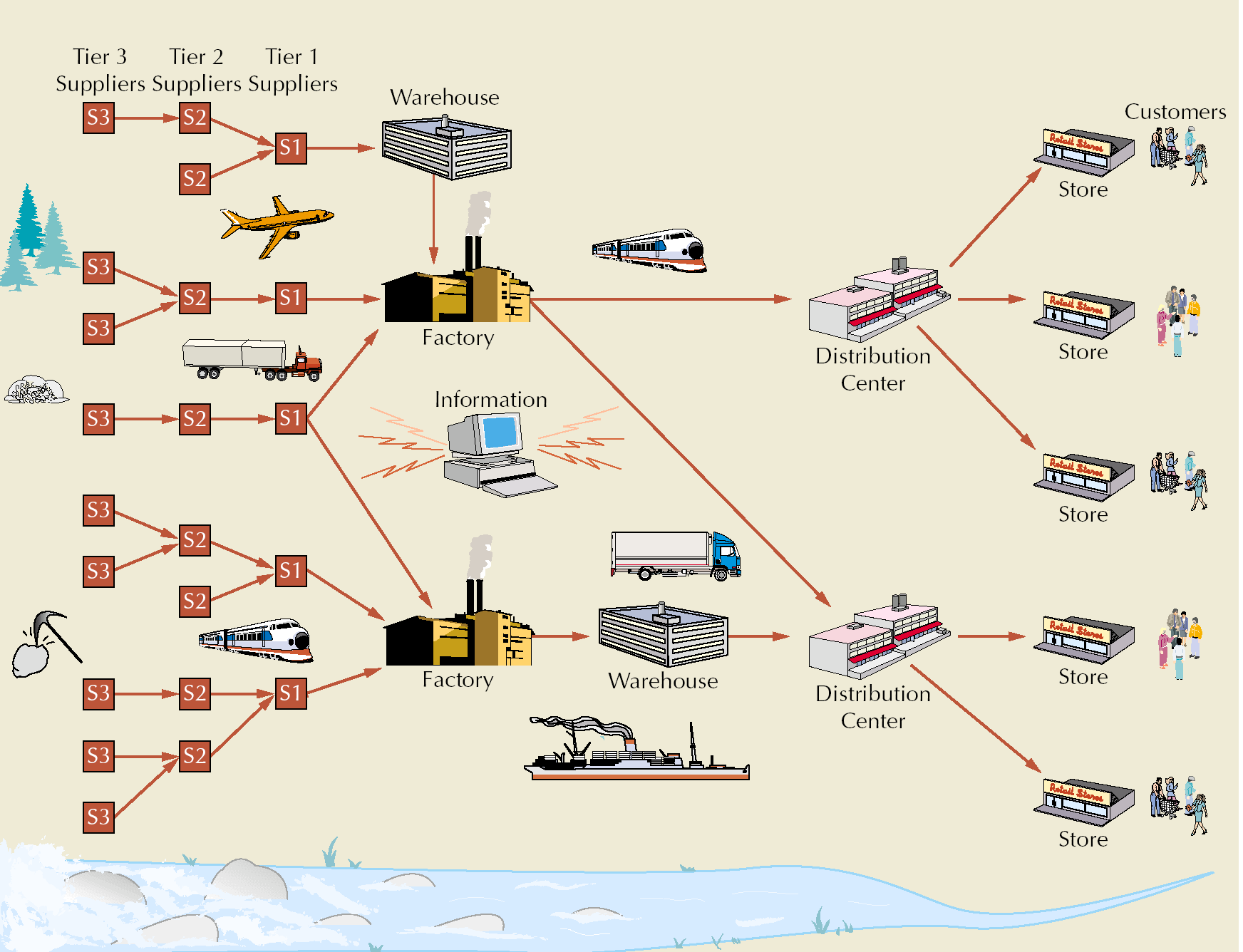 Supply Chain Illustration
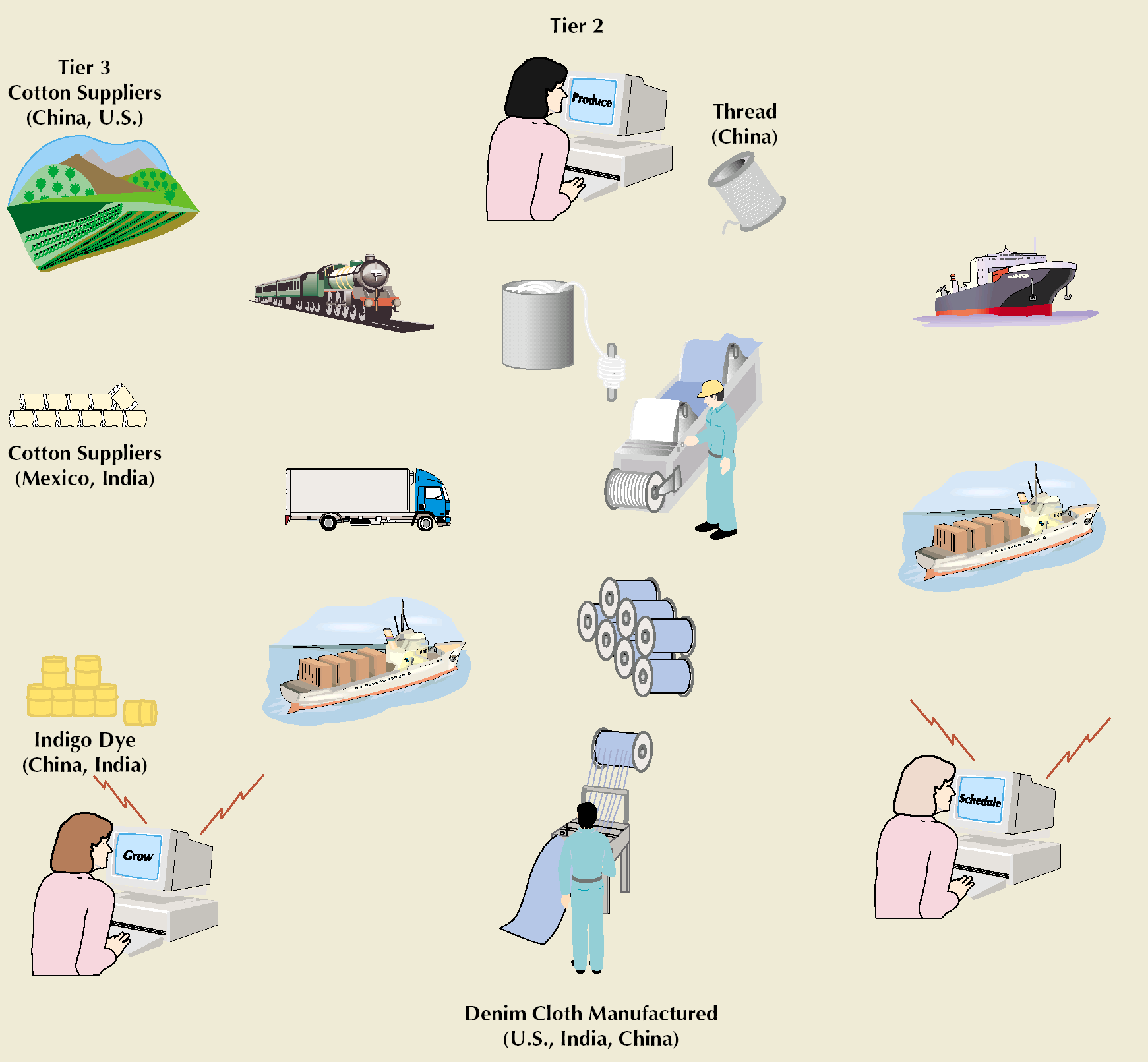 Supply Chain for Denim Jeans
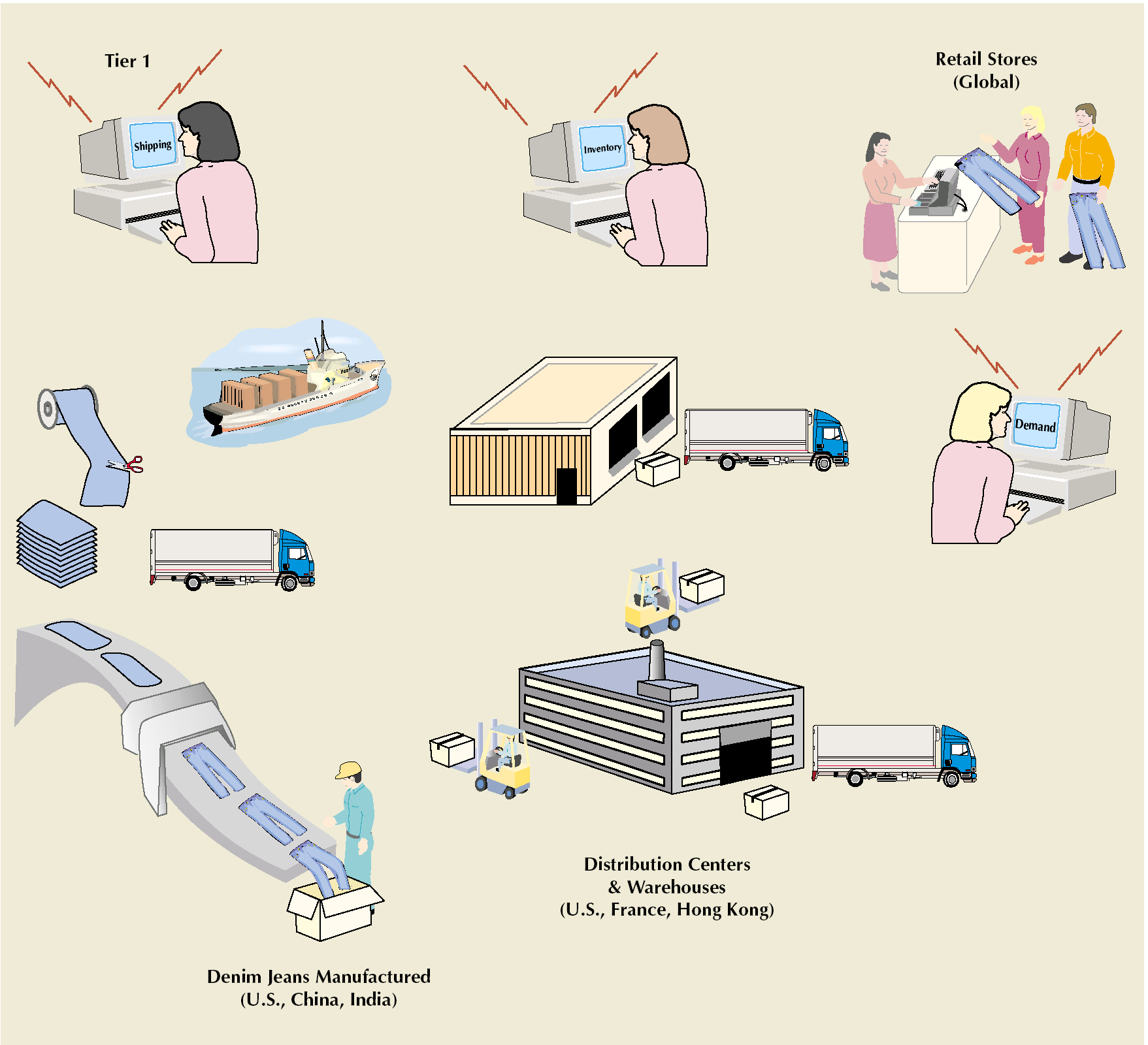 Supply Chain for Denim Jeans (cont.)
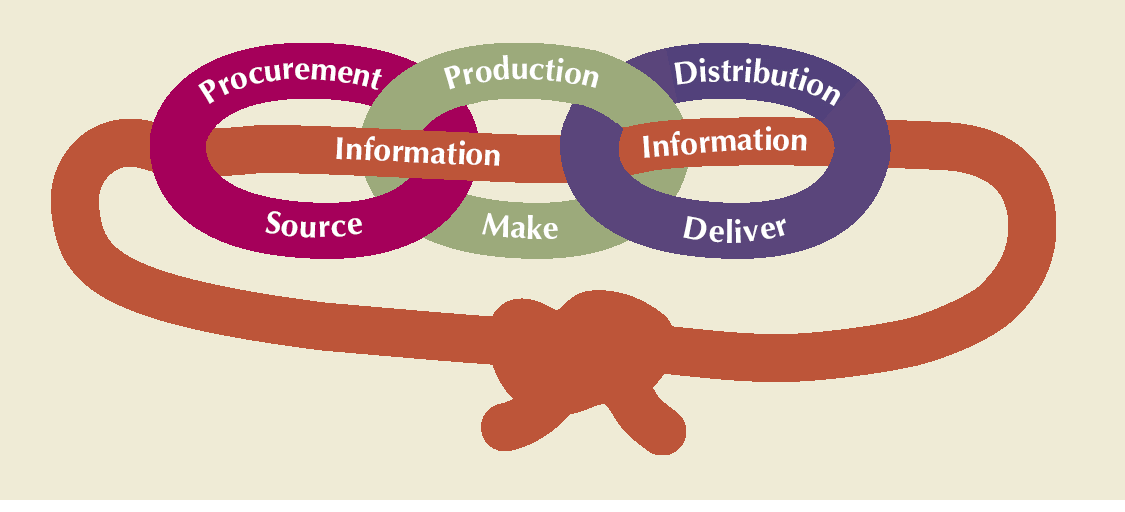 Supply Chain Processes
Copyright 2006 John Wiley & Sons, Inc.
10-6
Supply Chain for Service Providers
More difficult than manufacturing
Does not focus on the flow of physical goods
Focuses on human resources and support services
More compact and less extended
Copyright 2006 John Wiley & Sons, Inc.
10-7
Value vs. Supply Chain
Value chain
every step from raw materials to the eventual end user
ultimate goal is delivery of maximum value to the end user
Supply chain
activities that get raw materials and subassemblies into  manufacturing operation
Terms are used interchangeably
Copyright 2006 John Wiley & Sons, Inc.
10-8
Supply Chain Management (SCM)
Managing  flow of information through supply chain in order to attain the level of synchronization that will make it more responsive to customer needs while lowering costs
Keys to effective SCM
information
communication
cooperation
trust
Supply Chain Uncertainty
Factors that contribute to uncertainty
inaccurate demand forecasting
long variable lead times
late deliveries
incomplete shipments
product changes batch ordering 
price fluctuations and discounts
inflated orders
One goal in SCM:
respond to uncertainty in customer demand without creating costly excess inventory
Negative effects of uncertainty
lateness
incomplete orders
Inventory
insurance against supply chain uncertainty
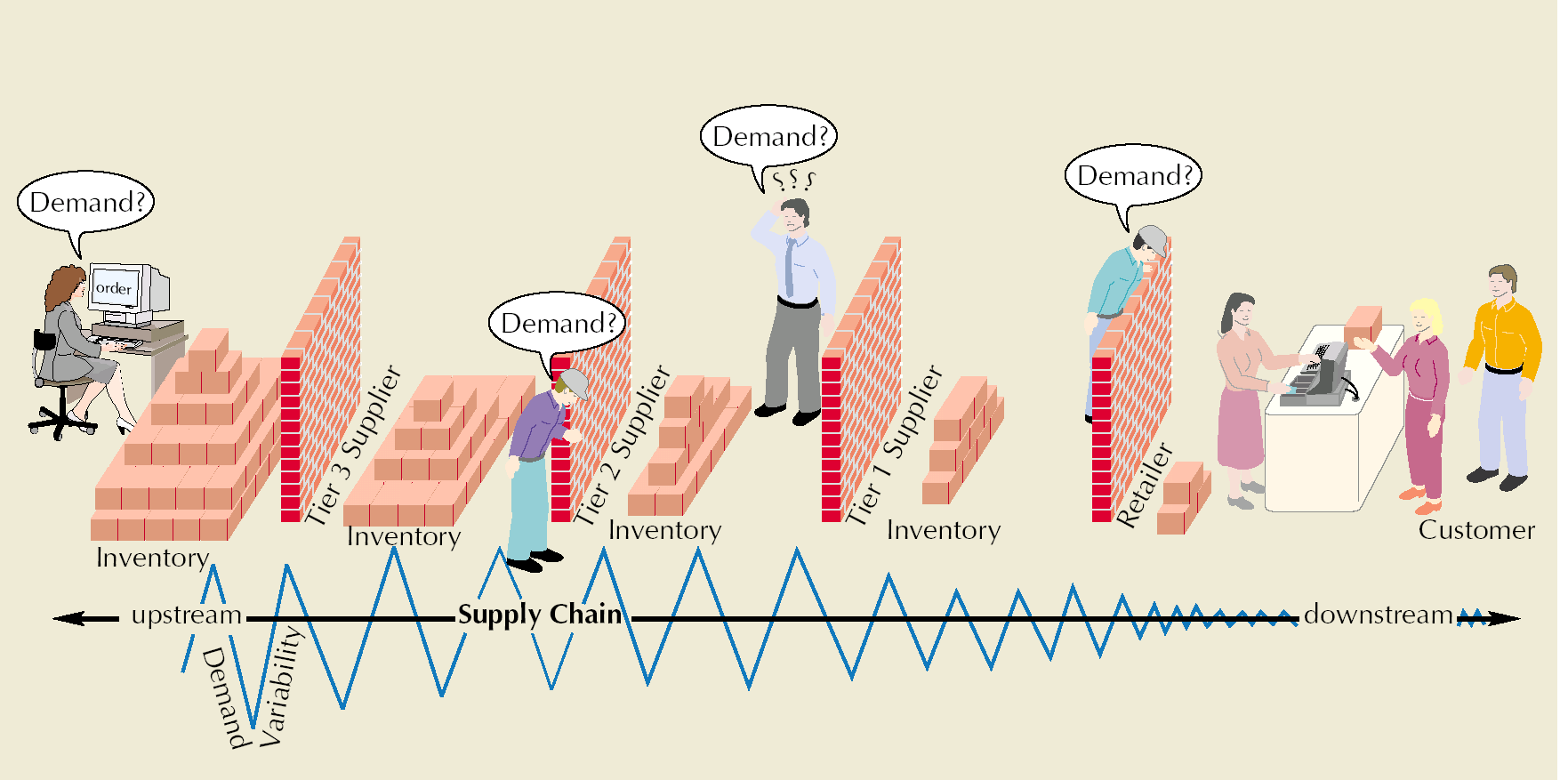 Bullwhip Effect
Occurs when slight demand variability is magnified as information moves back upstream
Information Technology: A Supply Chain Enabler
Information links all aspects of supply chain
E-business
replacement of physical business processes with electronic ones
Electronic data interchange (EDI)
a computer-to-computer exchange of business documents
Bar code and point-of-sale
data creates an instantaneous computer record of a sale
Radio frequency identification (RFID)
technology can send product data from an item to a reader via radio waves
Internet
allows companies to communicate with suppliers, customers, shippers and other businesses around the world, instantaneously
E-business and Supply Chain
Cost savings and price reductions
Reduction or elimination of the role of intermediaries
Shortening supply chain response and transaction times
Gaining a wider presence and increased visibility for companies
Greater choices and more information for customers
E-business and Supply Chain (cont.)
Improved service as a result of instant accessibility to services
Collection and analysis of voluminous amounts of customer data and preferences
Creation of virtual companies
Leveling playing field for small companies
Gaining global access to markets, suppliers, and distribution channels
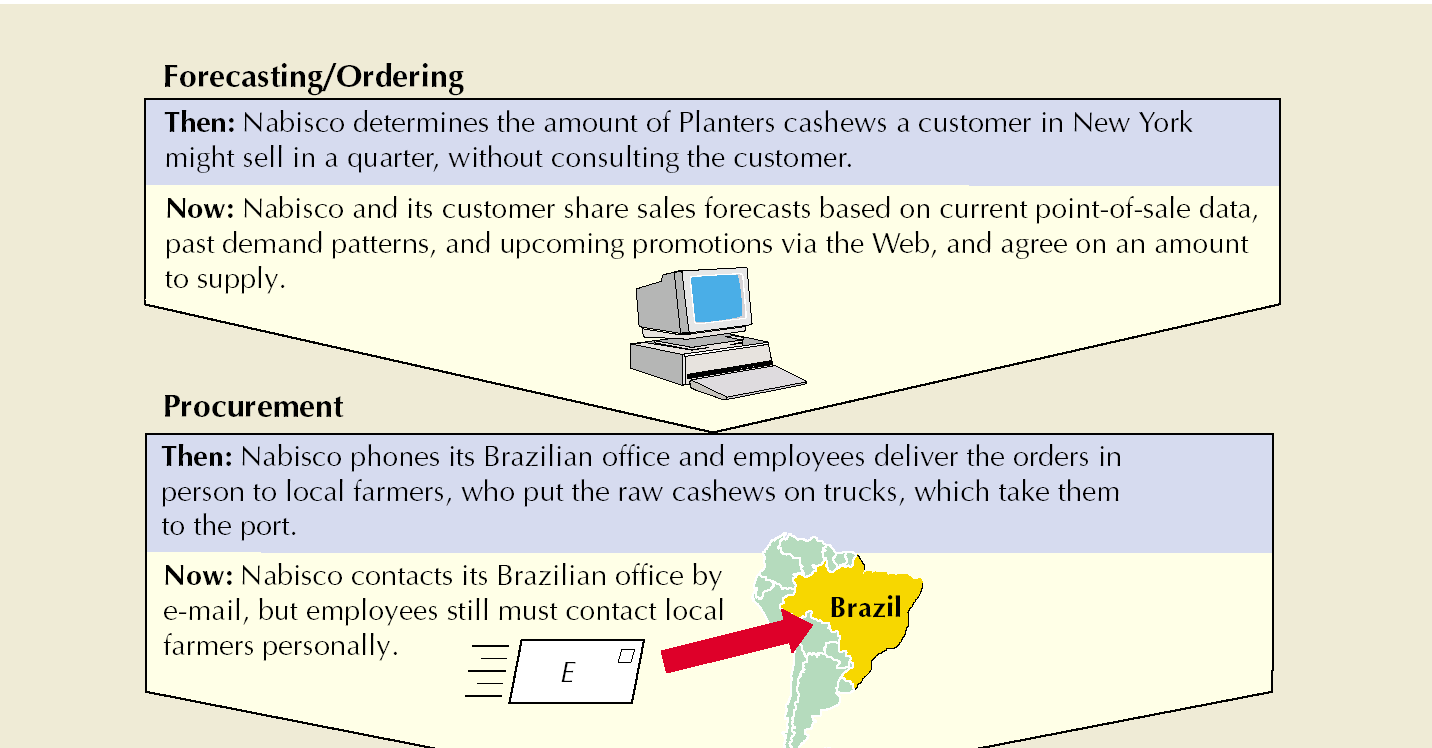 Source: F. Keenan, “Logistics Gets a Little Respect,” Business Week (November 20, 2000), pp. 112–115.
Supply Chain Evolution at Nabisco
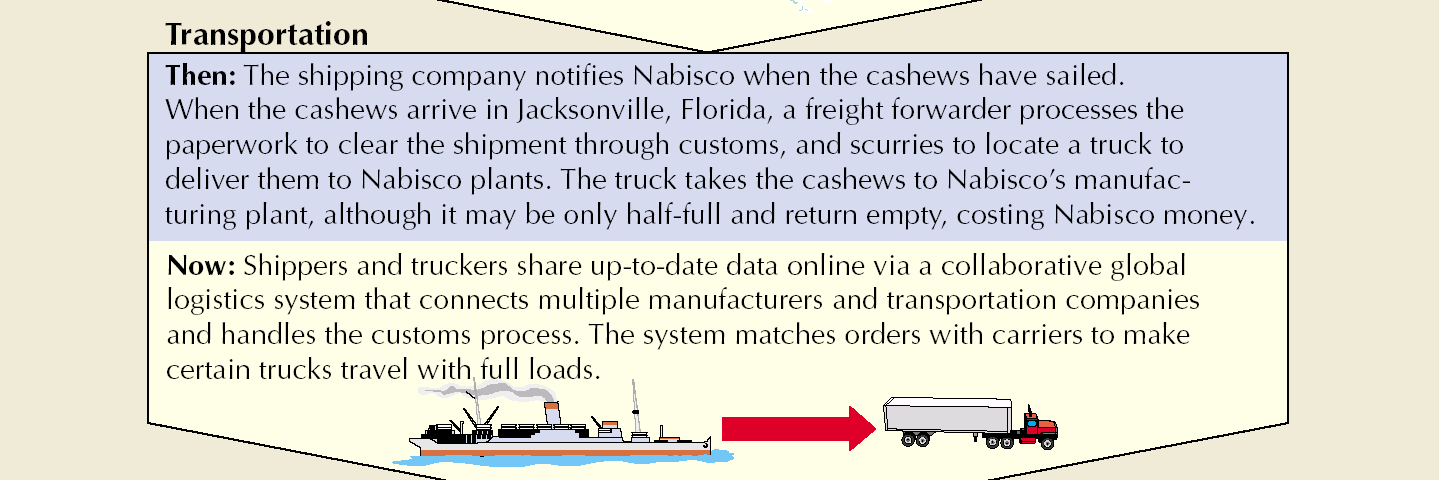 Source: F. Keenan, “Logistics Gets a Little Respect,” Business Week (November 20, 2000), pp. 112–115.
Supply Chain Evolution at Nabisco (cont.)
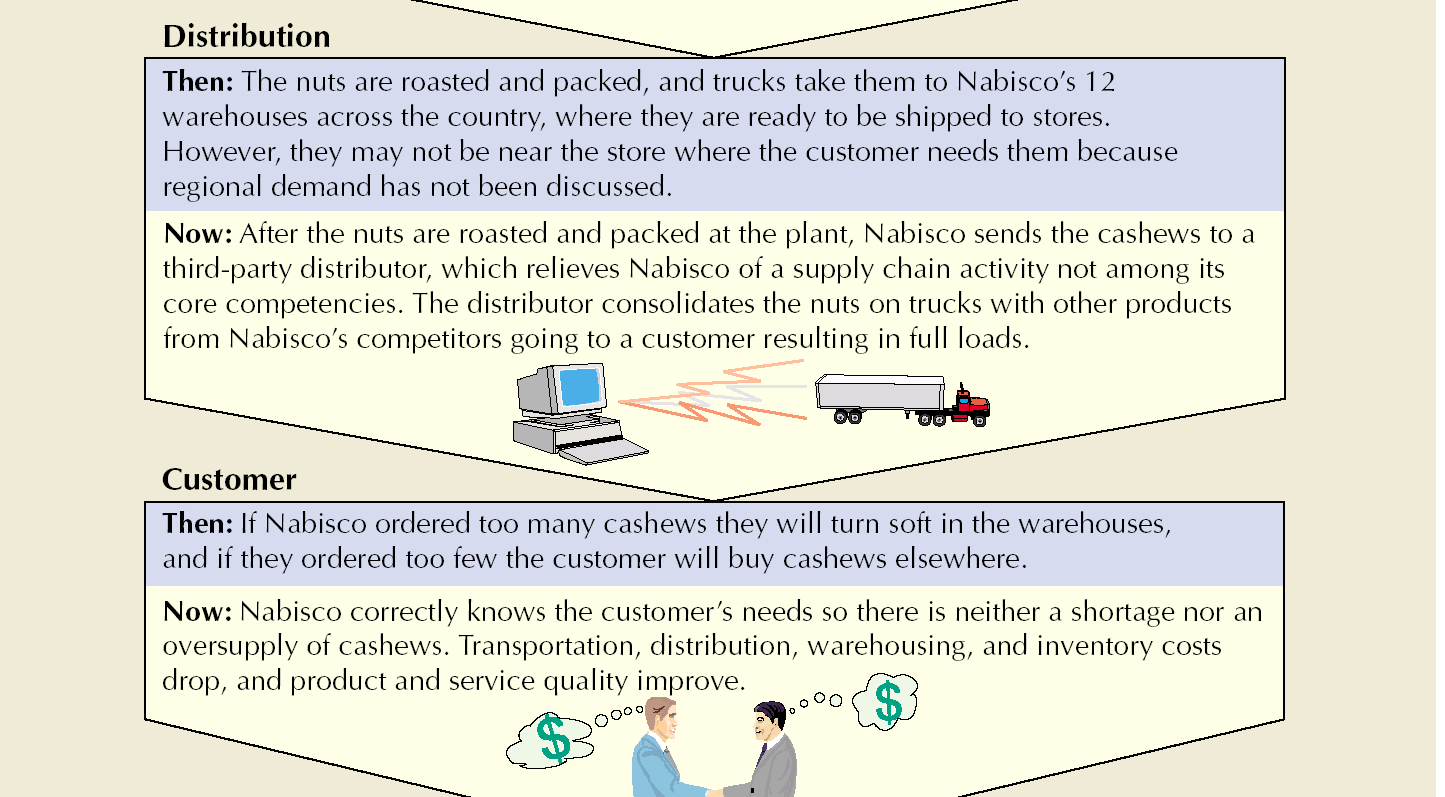 Source: F. Keenan, “Logistics Gets a Little Respect,” Business Week (November 20, 2000), pp. 112–115.
Supply Chain Evolution at Nabisco (cont.)
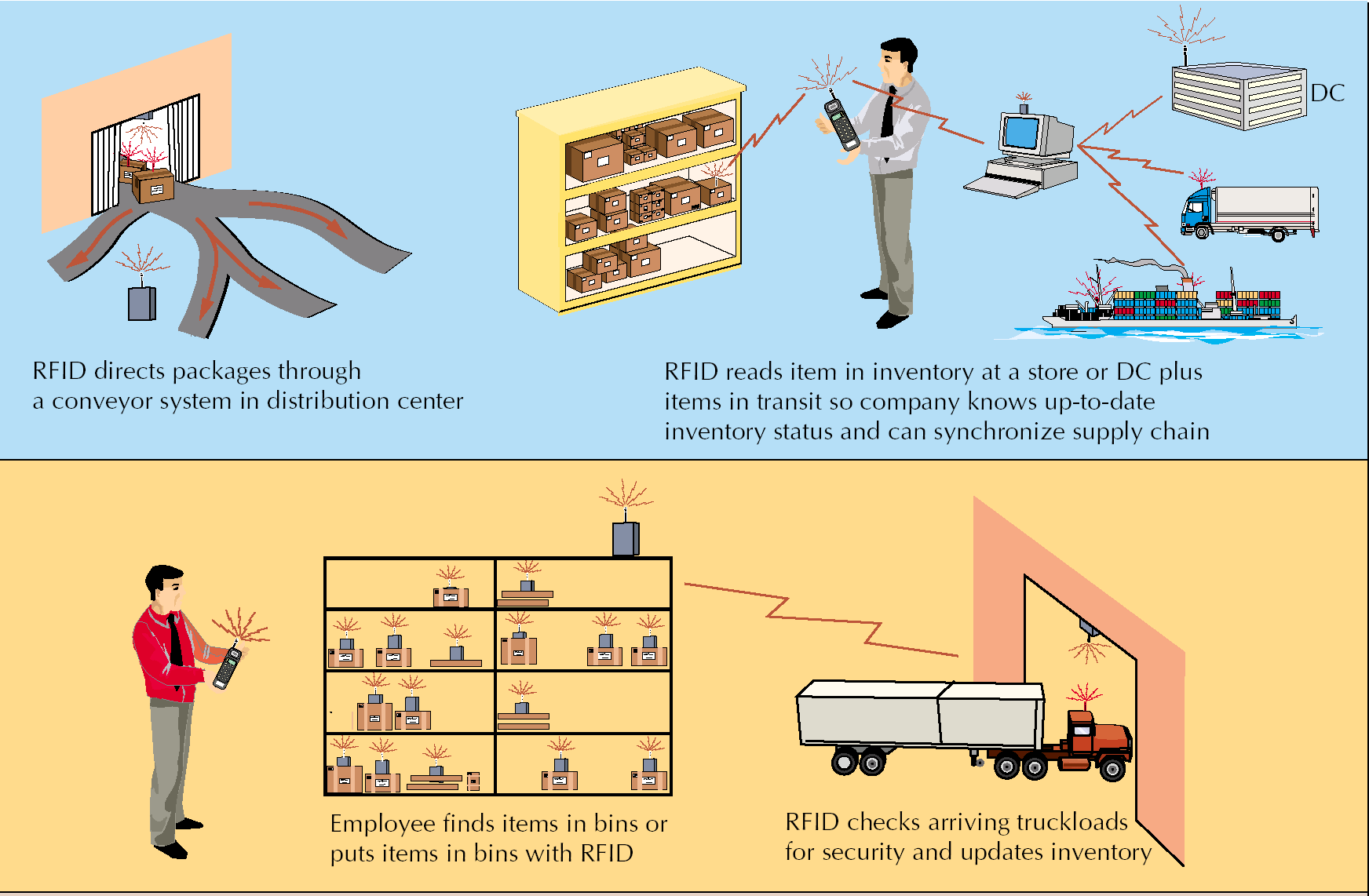 RFID Capabilities
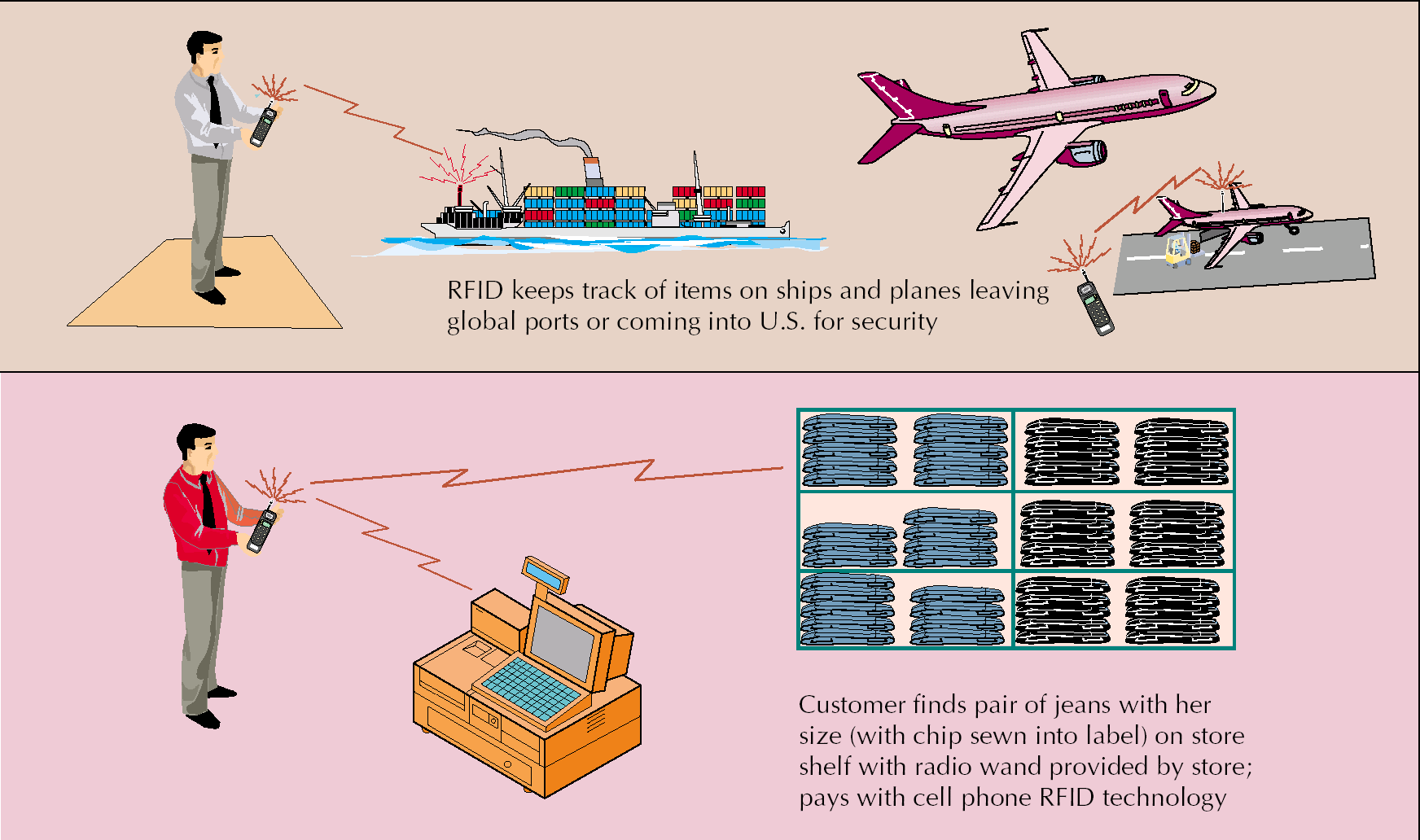 RFID Capabilities (cont.)
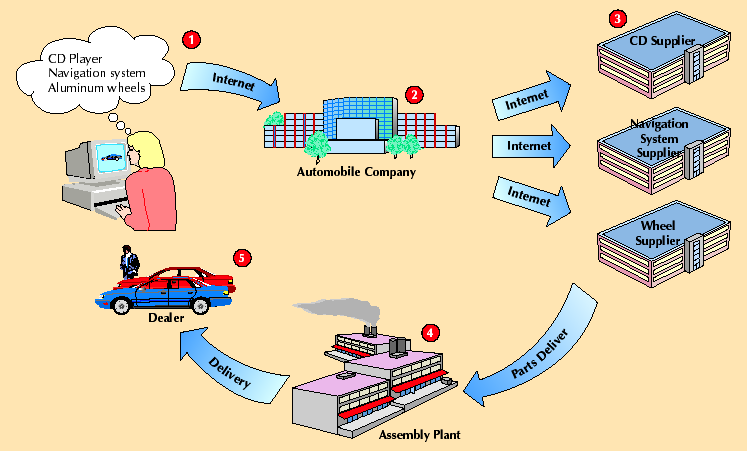 Build-to-order cars over the Internet
E-automotive Supply Chain
Supply Chain
Processes
Automotive
Past
E-Automotive
Customer sales

Production




Distribution


Customer relationship
Push—sell from inventory stock
Goal of even and stable production


Mass approach


Dealer-owned
Pull—build-to-order

Focus on customer demand, respond with supply chain flexibility
Fast, reliable, and customized to get cars to specific customer location
Shared by dealers and manufacturers
E-automotive Supply Chain (cont.)
Supply Chain
Processes
Automotive
Past
E-Automotive
Managing uncertainty

Procurement



Product design
Large car inventory at dealers
Batch-oriented; dealers order based on allocations
Complex products don’t match customer needs
Small inventories with shared information and strategically placed  parts inventories
Orders made in real time based on available-to-promise information
Simplified products based on better information about what customers want
Supply Chain Integration
Information sharing among supply chain members
Reduced bullwhip effect
Early problem detection
Faster response
Builds trust and confidence
Collaborative planning, forecasting, replenishment, and design
Reduced bullwhip effect
Lower Costs (material, logistics, operating, etc.)
Higher capacity utilization
Improved customer service levels
Supply Chain Integration (cont.)
Coordinated workflow, production and operations, procurement
Production efficiencies
Fast response
Improved service
Quicker to market
Adopt new business models and technologies
Penetration of new markets
Creation of new products
Improved efficiency
Mass customization
Collaborative Planning, Forecasting, and Replenishment
Process for two or more companies in a supply chain to synchronize their demand forecasts into a single plan to meet customer demand
Parties electronically exchange
past sales trends
point-of-sale data
on-hand inventory
scheduled promotions
forecasts
Suppliers
Procurement
purchase of goods and services from suppliers
On-demand (direct response) delivery
requires supplier to deliver goods when demanded by customer
Continuous replenishment
supplying orders in a short period of time according to a predetermined schedule
Cross-enterprise teams coordinate processes between company and supplier
Copyright 2006 John Wiley & Sons, Inc.
10-26
Outsourcing
Sourcing
selection of suppliers
Outsourcing
purchase of goods and services from an outside supplier
Core competencies
what a company does best
Single sourcing
a company purchases goods and services from only a few (or one) suppliers
Copyright 2006 John Wiley & Sons, Inc.
10-27
Original Equipment                   Manufacturer
(OEM)
Maintenance
    Repair and
Operation (MPO)
Corporate
Services
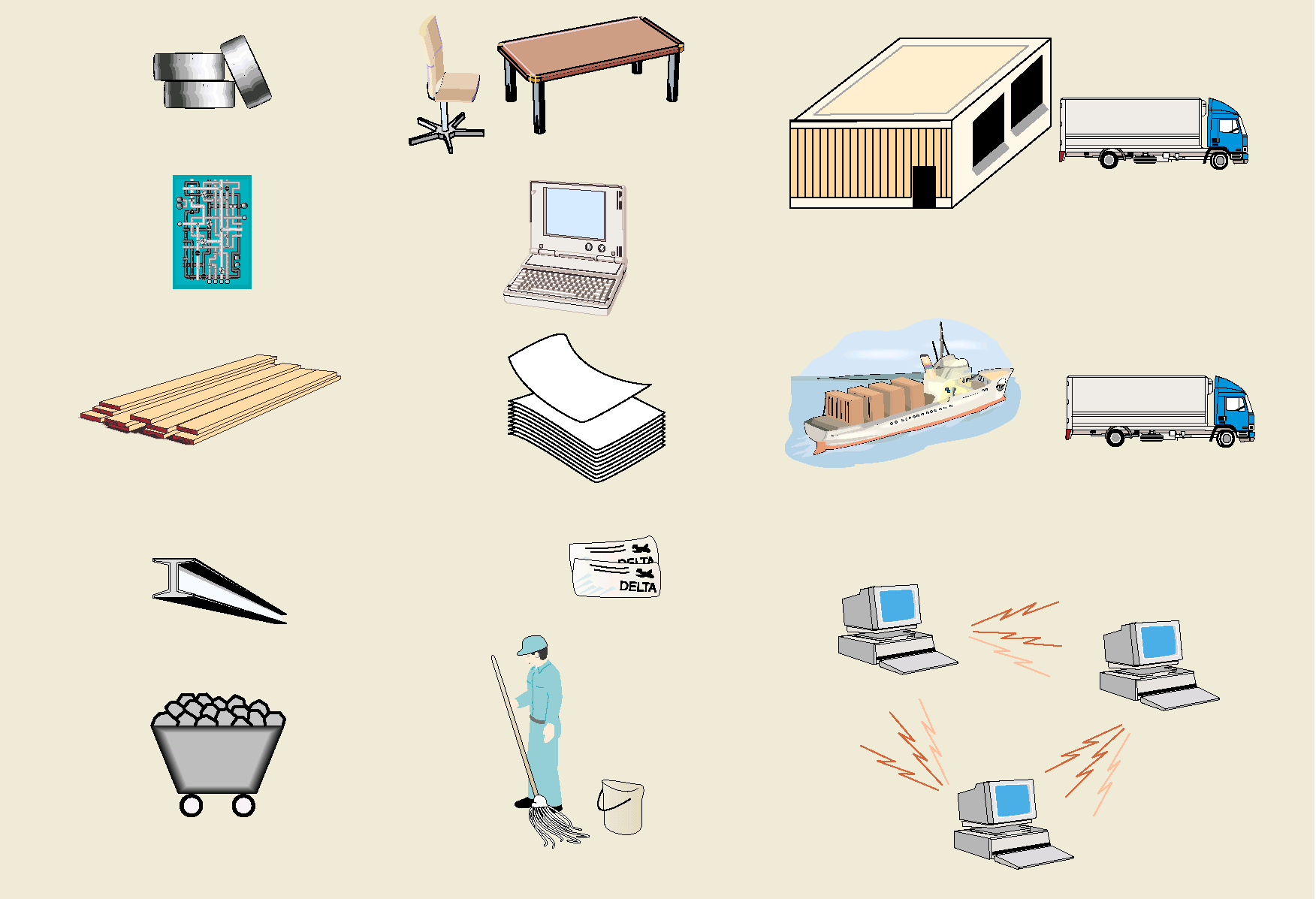 Copyright 2006 John Wiley & Sons, Inc.
10-28